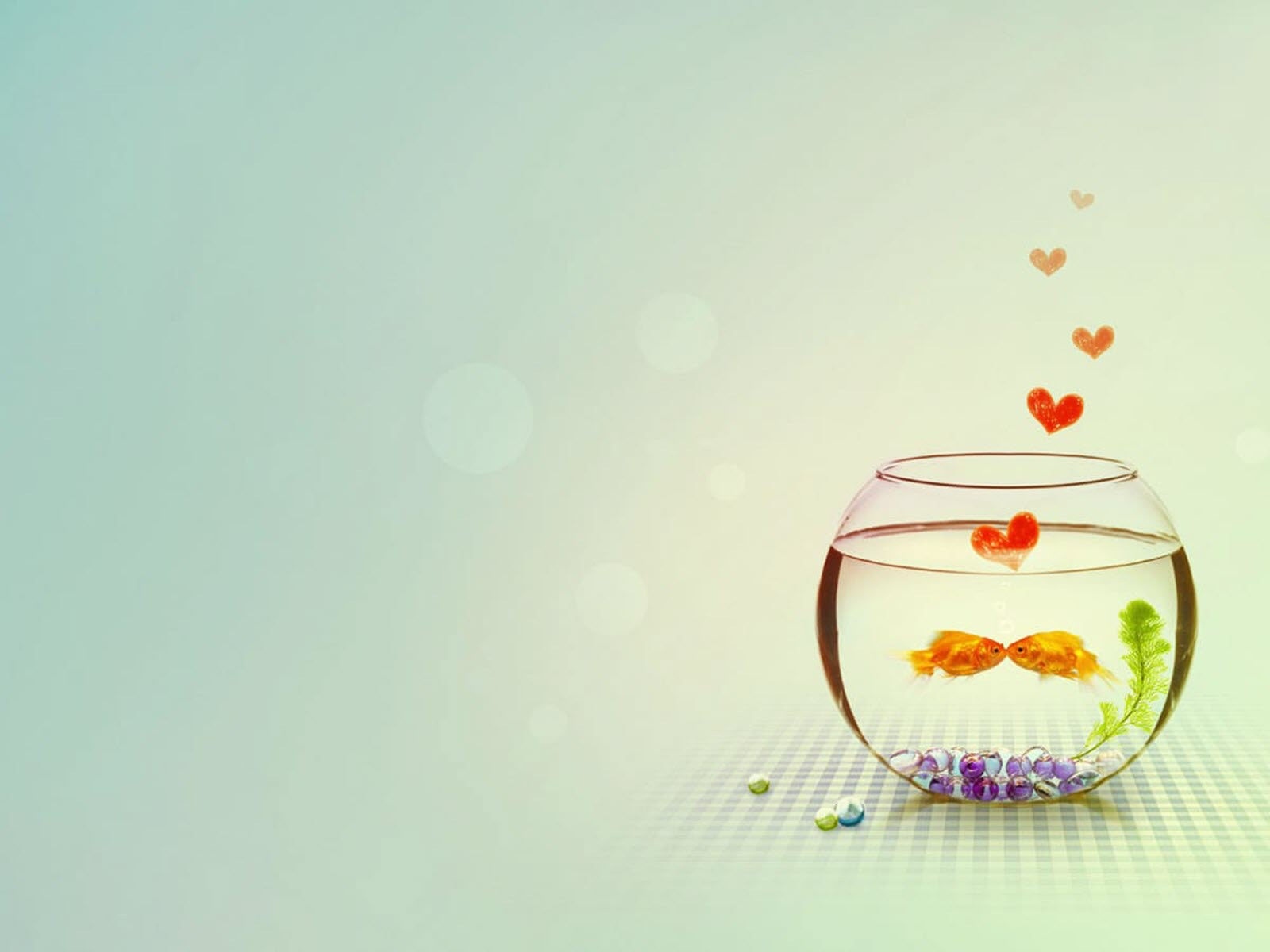 ENGLISH 9
Hello everyone !!!
2 minutes to start
- Work in teams.
WARM-UP
Each team has a list of Vietnamese lifestyle activity from either the past or present.
- Take turns to act out the lifestyle activity they were given. The other team must try to guess the activity
FLASHBACK
- The first team to guess correctly the activity
- The team with the most points at the end of the game wins.
- Work in teams.
WARM-UP
Past: playing folk games, wearing ao dai, riding a cyclo, eating pho, living in a traditional village.
Present: using modern technology, living in a modern apartment, eating fast food, shopping at a mall, watching movies at a cinema.
LIST
Unit
VIETNAMESE LIFESTYLE: THEN AND NOW
6
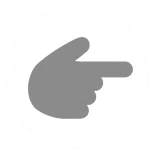 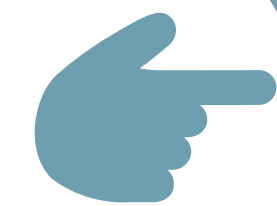 LESSON 3: A CLOSER LOOK 2
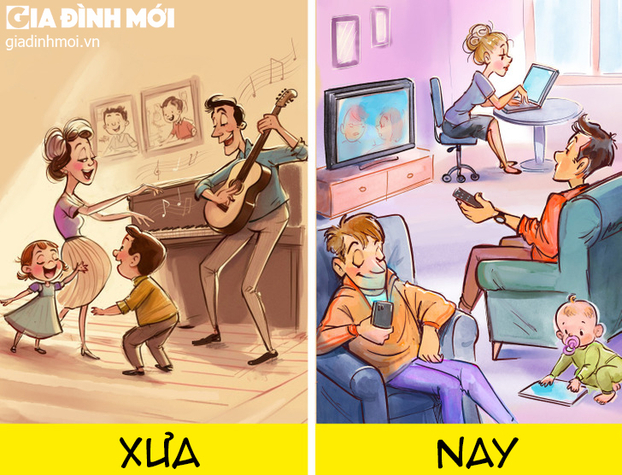 VOCABULARY
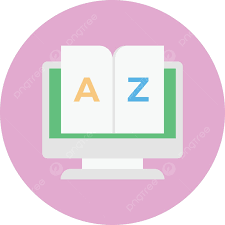 VOCABULARY
to write something down or remember it carefully
take note
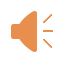 /teɪk nəʊt/
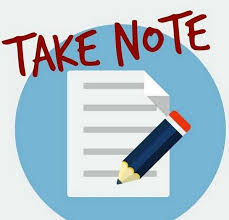 ghi chép
VOCABULARY
to learn something so that you remember it exactly
memorise  (v)
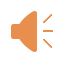 /ˈmeməraɪz/
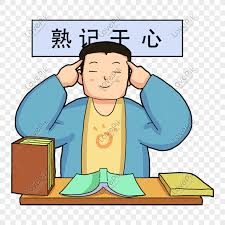 ghi nhớ
VOCABULARY
to follow someone or something
pursue (v)
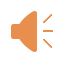 /pəˈsjuː/
theo đuổi
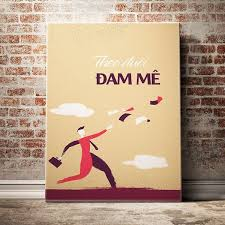 VOCABULARY
based on the principles of democracy.
democratic (adj)
/ˌdeməˈkrætɪk/
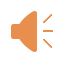 thuộc dân chủ
EX: We must accept the results of a democratic election (= an election in which all people can vote).
VOCABULARY
a family that includes many generations.
- extended (adj)
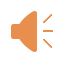 /ɪkˈstendɪd/
nhiều thế hệ (trong 1 gia đình
VOCABULARY
family-oriented (adj)
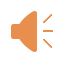 /ˈfæməli ˈɔrientɪd/
hướng về, coi trọng gia đình
VOCABULARY
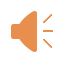 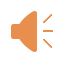 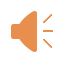 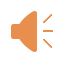 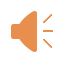 VOCABULARY
memorise (v)
take note
extended (adj)
democratic (adj)
pursue (v)
family-oriented (adj)
1
Match the verbs or phrasal verbs with their meanings.
c
d
a
e
b
2
Work in pairs. Discuss and fill each blank with an adjective from the box.
democratic
various
personal
extended
family-oriented
1. Four generations live in my house: my great grandparents, my grandparents, my parents, and me.
It’s a(n) ____________family.
2. In our group, everybody has equal rights to speak and work.
We have a(n)____________relationship
Work in pairs. Discuss and fill each blank with an adjective from the box.
2
democratic
various
personal
extended
family-oriented
3. Children in the past played a lot of traditional outdoor games such as hide-and-seek, tug of war, and marbles. 
There were ____________outdoor games for children.
4. I don’t make public my telephone number, home address, or birthday
They are my ____________ information.
2
Work in pairs. Discuss and fill each blank with an adjective from the box.
democratic
various
personal
extended
family-oriented
5. He values his family and spends a lot of time with them. 
He’s a(n)________________ person
3
Circle the correct answer A, B, C, or D to complete each sentence.
1. Most of the events at the fair are ______, i.e. they are designed for the family.
A. family-oriented                      
C. democratic
B. exciting                        
D. various
2. In the past, girls had little opportunity to ______ their interests.
A. know                      
C. pursue
B. replace                        
D. promise
3
Circle the correct answer A, B, C, or D to complete each sentence.
3. Hi-tech appliances used for housework have ______ our old-fashioned tools.
A. made                     
C. stopped
B. replaced                        
D. given up
4. The relationship between parents and children is now more ______ than in the past.
A. independent                      
C. democratic
B. private                       
D. extended
3
Circle the correct answer A, B, C, or D to complete each sentence.
5. Protect your personal ______ online by using strong and unique passwords.
A. taste                    
C. opinions
B. experience                        
D. privacy
EXTRA ACTITIVTY
Use the words in brackets in their correct forms to complete the sentences.
memorise
1. How could you _______________ so much information after listening to the news just once? (memory)
democratic
2. I highly appreciate the _______________ teacher-student relation in our class. We feel free to discuss things with our teachers. (democracy)
extended
3. I prefer to live in an _______________  family where I can live with my grandparents, too. (extend)
[Speaker Notes: wish → wish
know → knowledge 
decide → decision
damage → damage]
Use the words in brackets in their correct forms to complete the sentences.
pursue
4. My parents let me_______________ my passion for acting even though they do not like it. (pursuing)
replaced
5. Emails have _______________ letters by post for tens of years. (replacement)
[Speaker Notes: wish → wish
know → knowledge 
decide → decision
damage → damage]
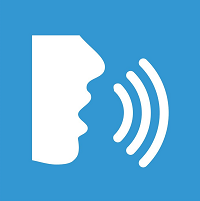 PRONUNCIATION
Listen and repeat:
Review the cluster /fl/ and /fr/
/fl/
/fr/
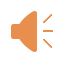 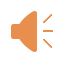 Listen and tick (√) the words you hear. Then listen again and repeat.
4
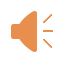 √
√
√
√
√
√
1. The photos of their fight for freedom are on the second floor.
2. Who suffers most from generation conflicts?
3. The man is reflecting on his frightening trip.
4. How does the past influence your friends?
5. When I was small, I caught the flu frequently.
Listen and repeat the sentences. Pay attention the underlined words.
5
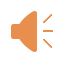 1. The photos of their fight for freedom are on the second floor.
2. Who suffers most from generation conflicts?
3. The man is reflecting on his frightening trip.
4. How does the past influence your friends?
5. When I was small, I caught the flu frequently.
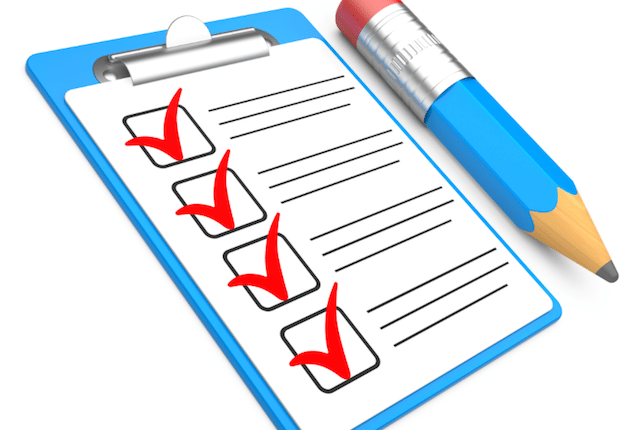 CONSOLIDATION
What have we learnt in this lesson?
Use the lexical items related to the topic VIETNAMESE LIFESTYLE: THEN AND NOW
Pronounce the cluster /fl/ and /fr/ in words and sentences correctly.
Homework
- Do exercises in the workbook.
- Find 3 more words that have the cluster /fl/ and /fr/
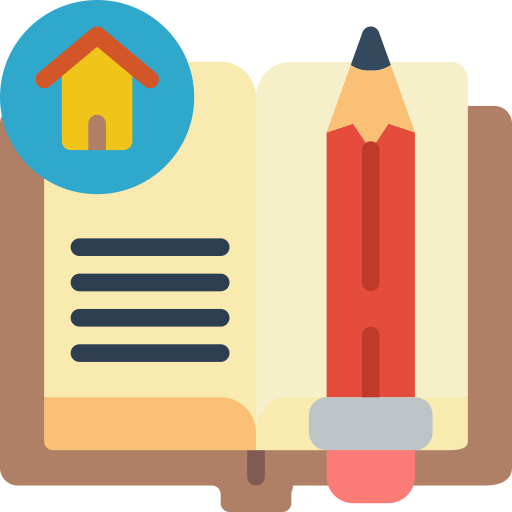 Thank you!
Goodbye!